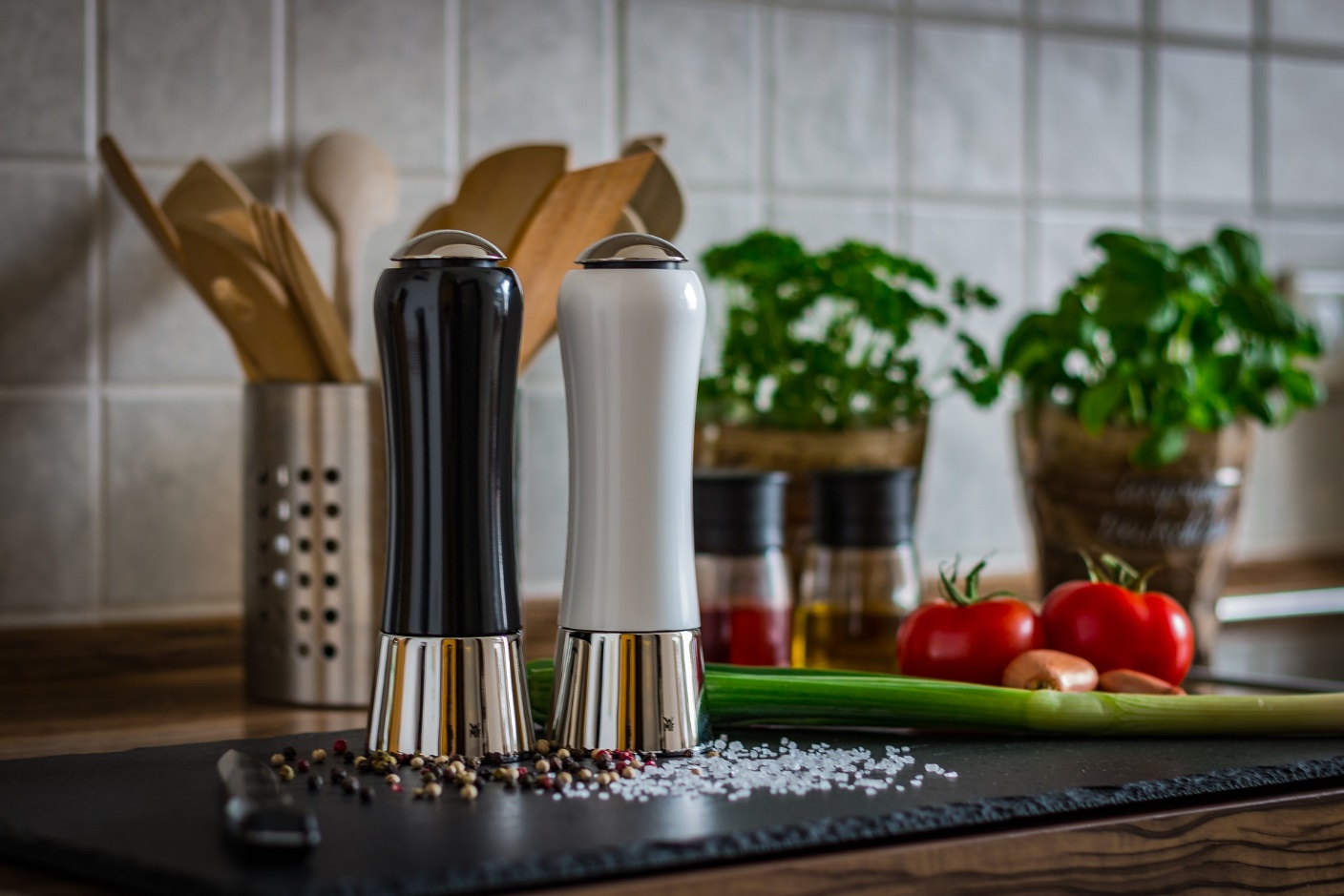 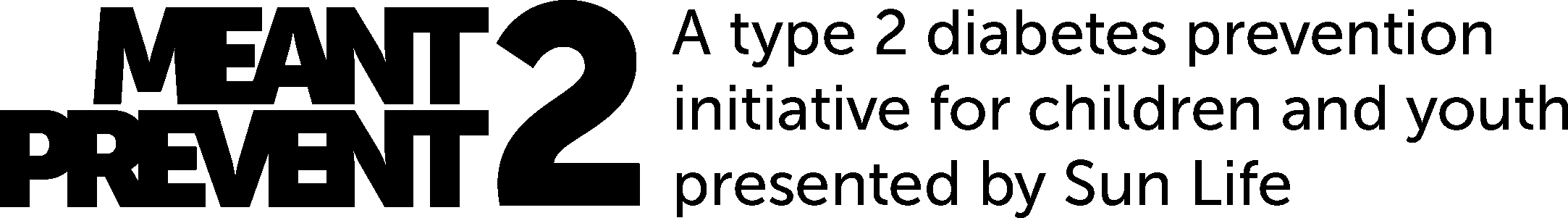 WEEK
5
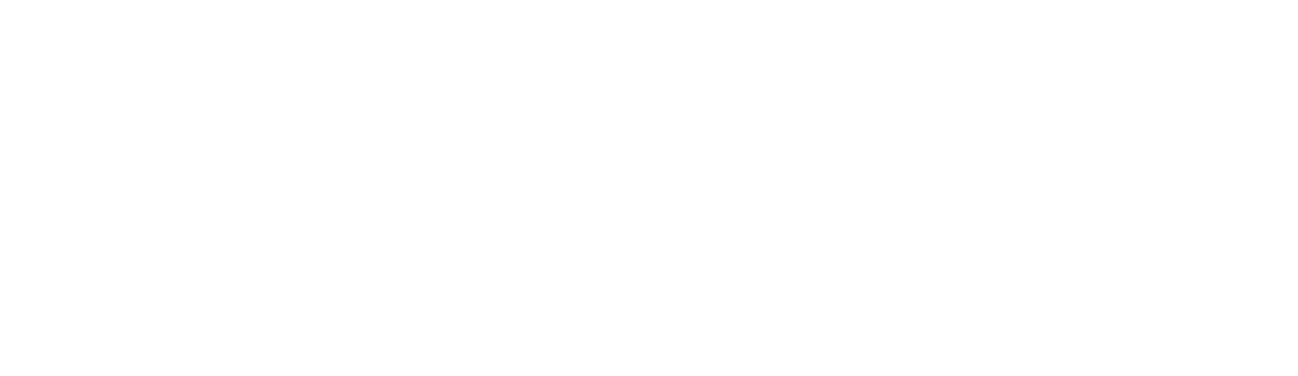 RECIPE RE-DO
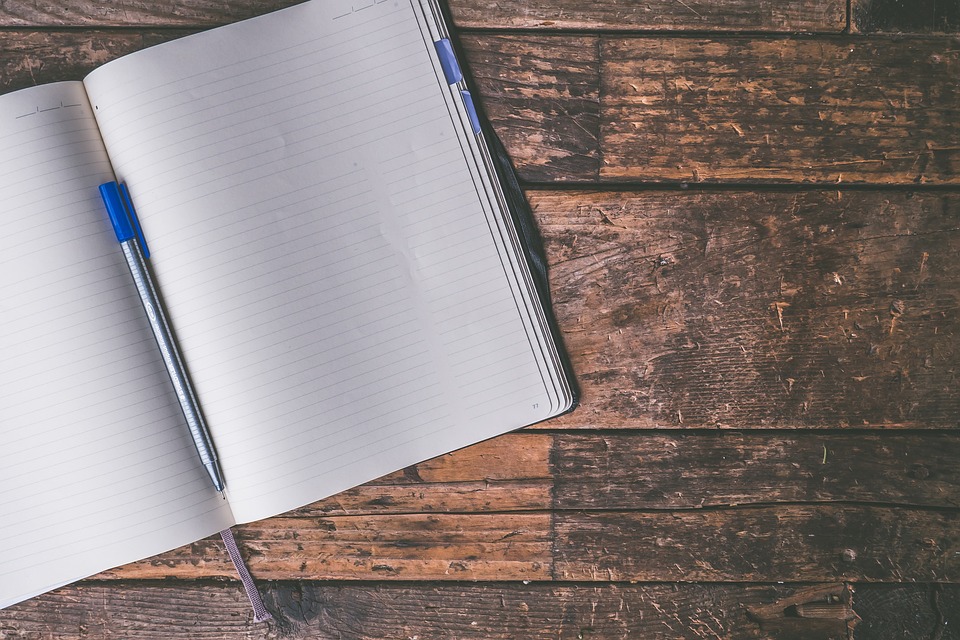 Icebreaker
Have you tried any recipes that you learned here?
Have you used anything you have learned?
Are you planning to try anything?
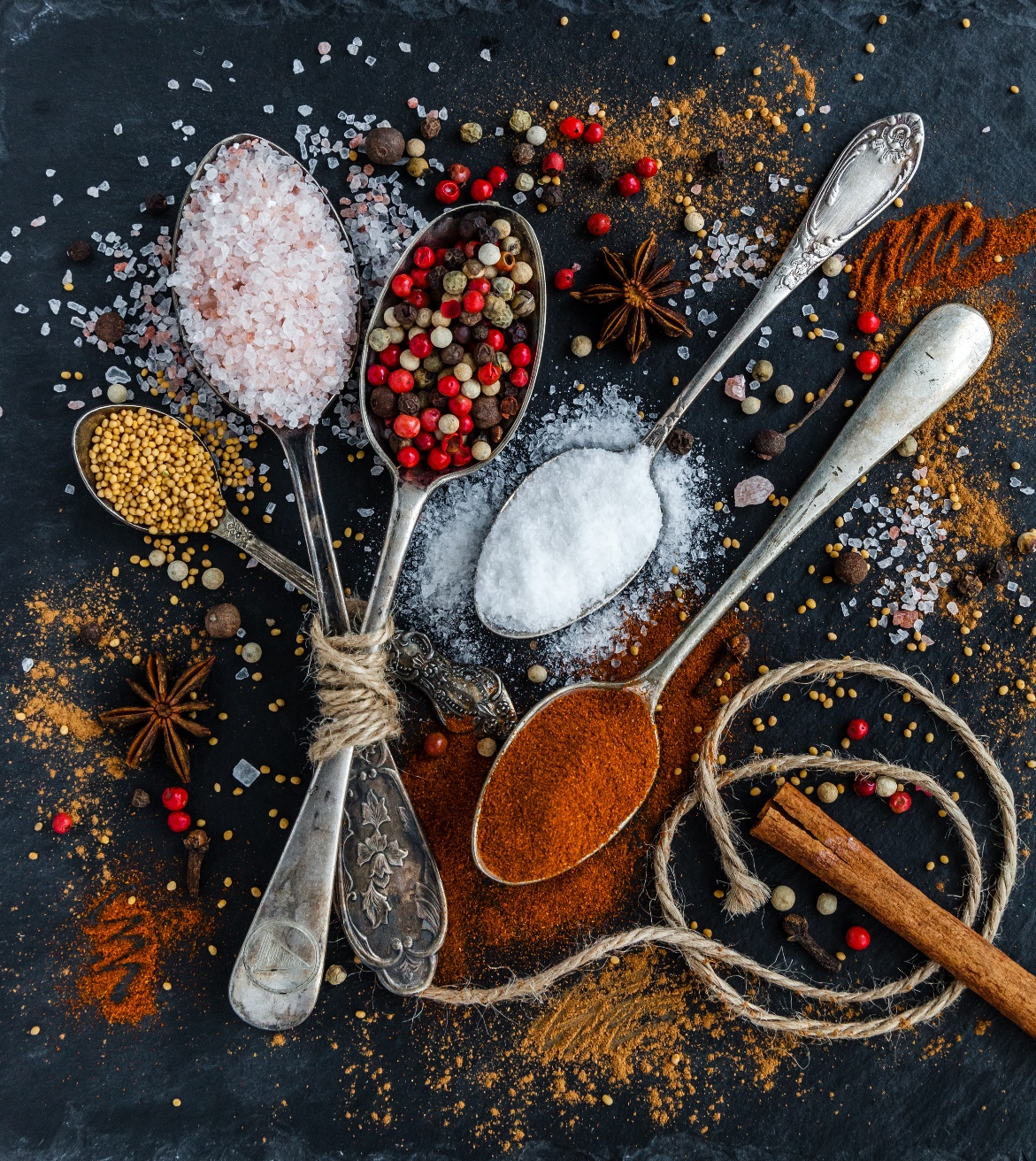 ON THE MENU
SODIUM AND SALT 
How Much?
Where Is It Hiding?
Read The Label
SPICE UP YOUR COOKING
Spices and Herbs
Flavour Boosters
Cooking Method

ADAPTING RECIPES

KNOWLEDGE CHECK
ACTIVITY TIME
SODIUM and SALT IN OUR BODY
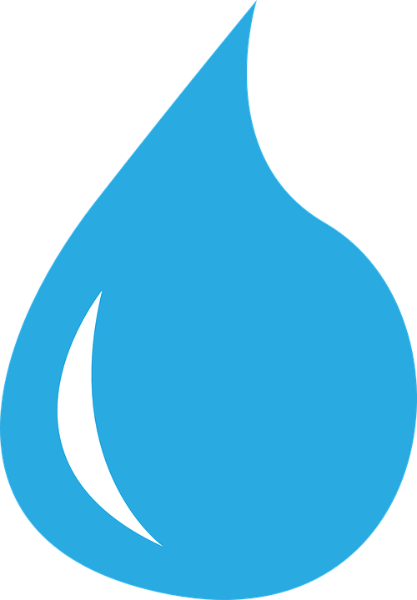 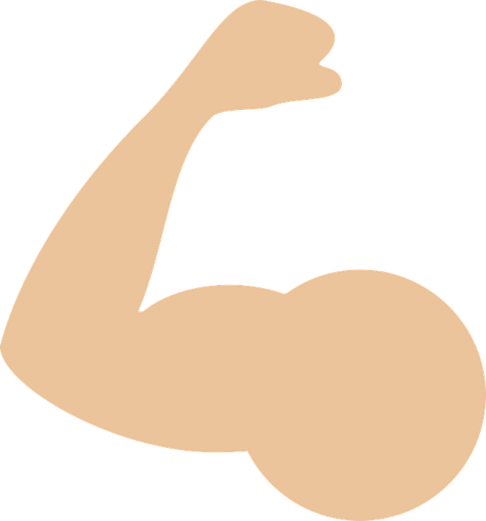 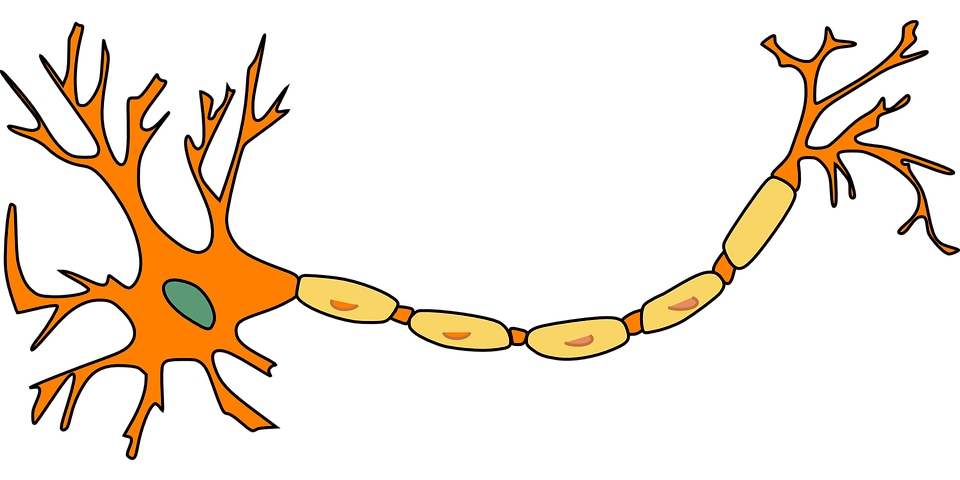 Helps our body transmit nerve impulses
Important for muscle contraction
Helps maintain our bodies fluid balance
HOW MUCH?
Too much sodium can cause high blood pressure, stroke, heart disease and kidney disease.
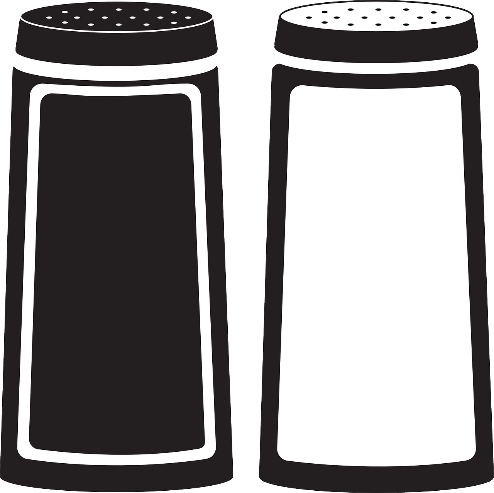 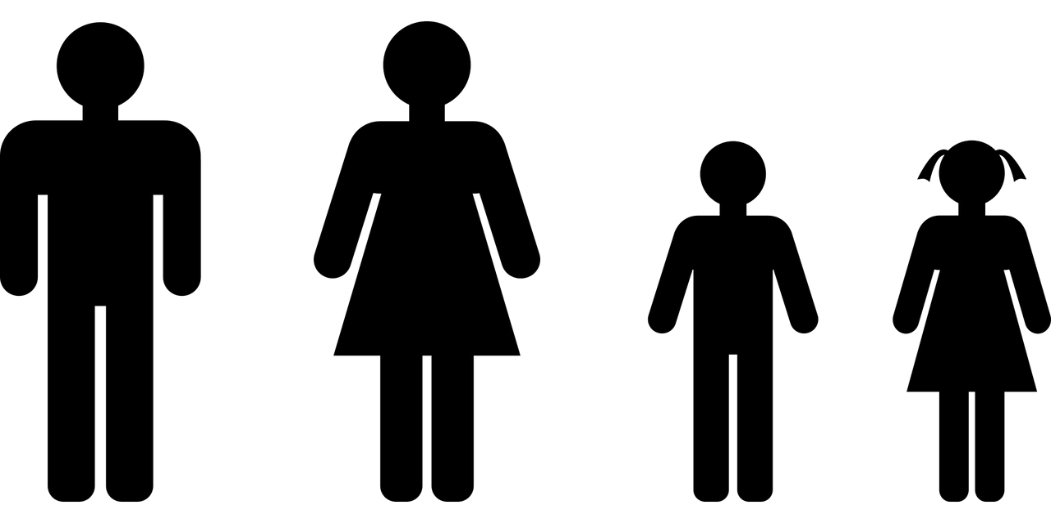 Most North Americans get about 3400 mg per day!
<2400 mg
per day
= 1 to 1 ¼ teaspoons
where IS IT hiding?
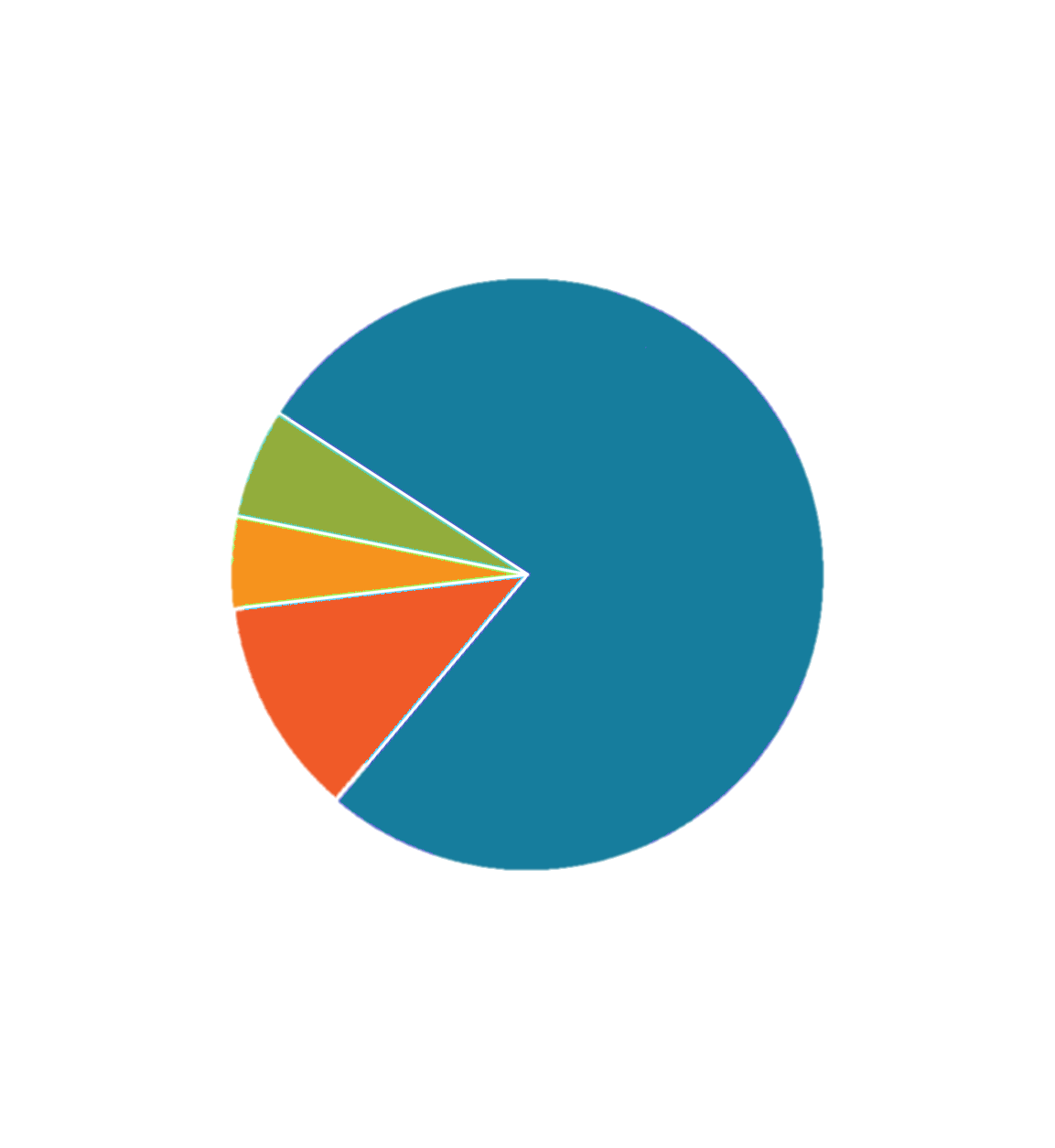 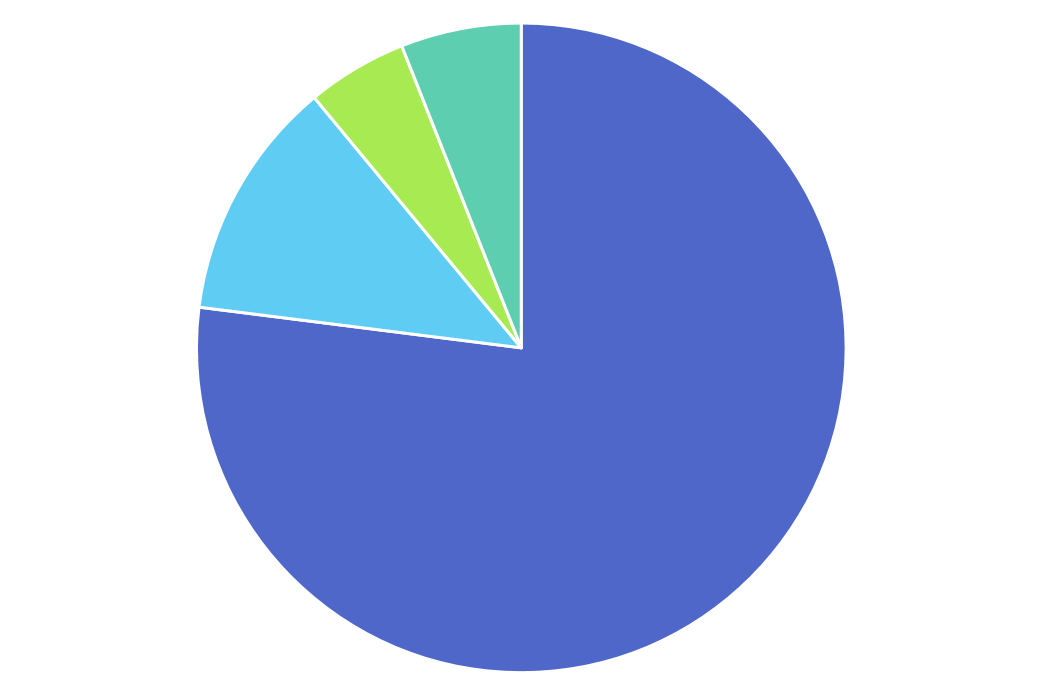 5% ADDED DURING COOKING
77% PROCESSED FOODS
6% ADDED AT THE TABLE
12% NATURALLY OCCURING
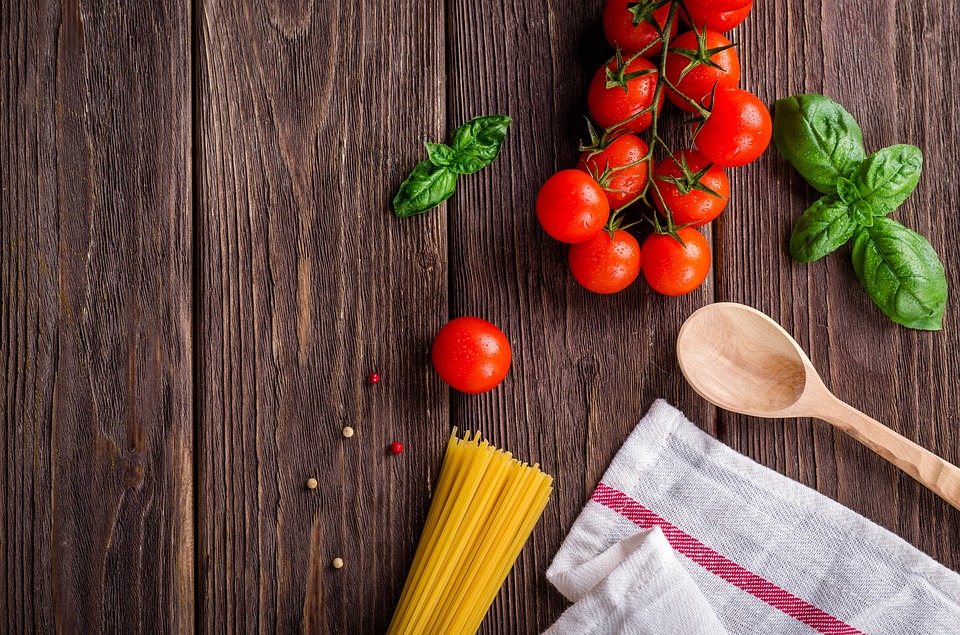 Read the label
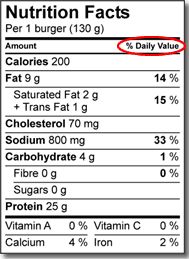 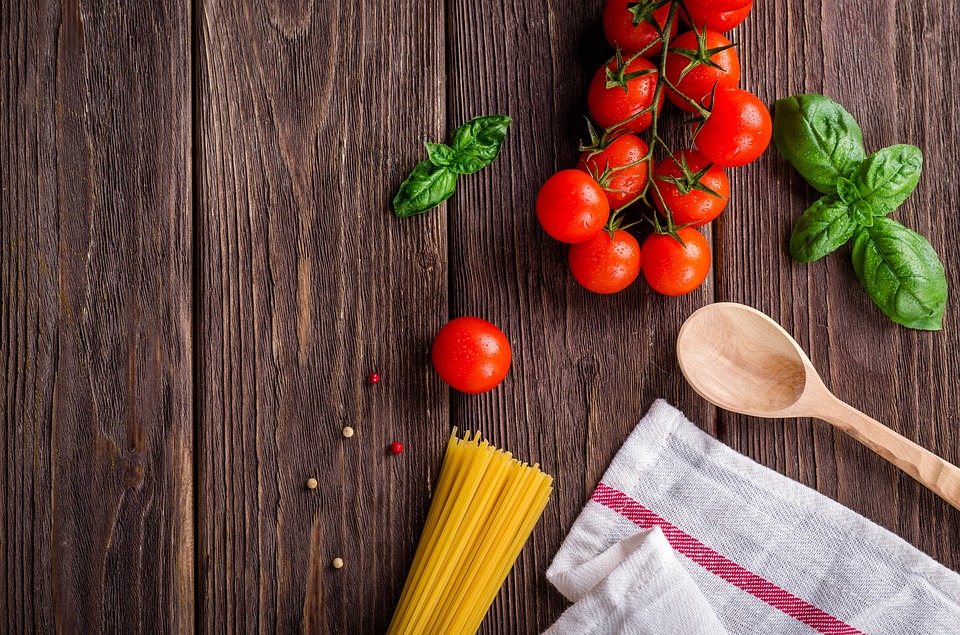 Read the labelREMEMBER %DV
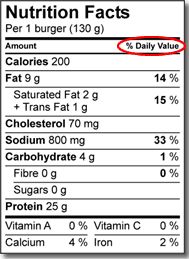 LIMIT SODIUM
In Packaged Foods

200 mg or less
10 % or less Daily Value* remember 15% or more is A LOT!
SPICE UP YOUR COOKING
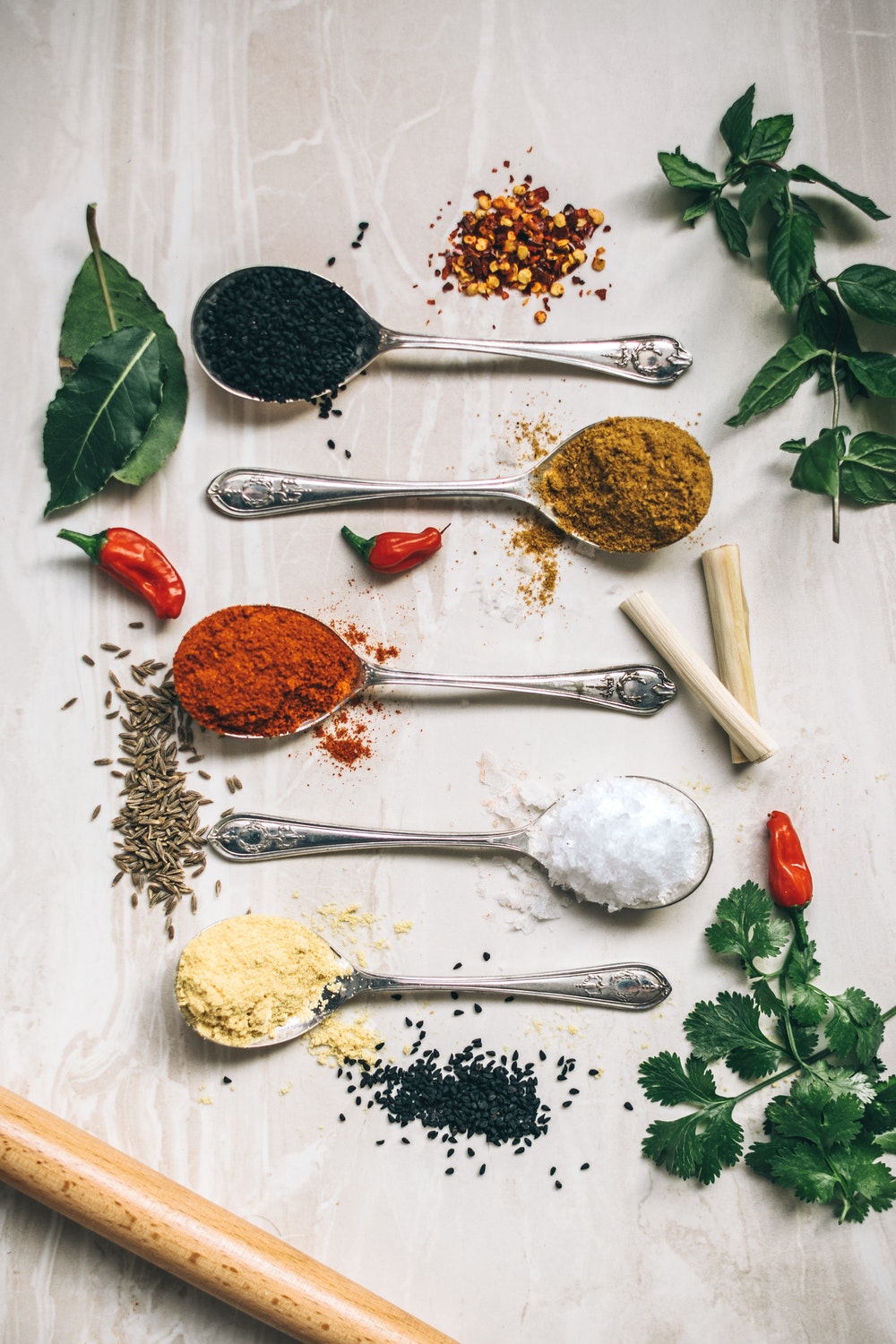 Spice up your cooking
SPICES AND HERBS
Ground cumin, chili powder, paprika, garlic powder
Herbs can add lots of flavor- use fresh OR dried!
Try mint, coriander/cilantro, parsley, dill
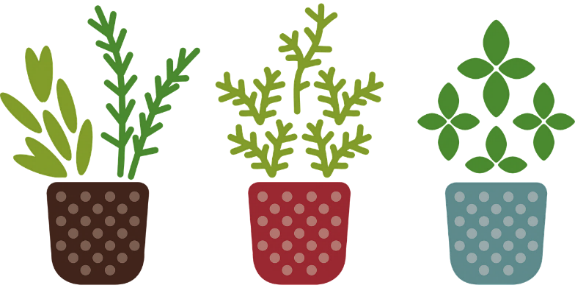 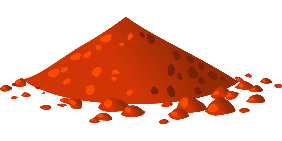 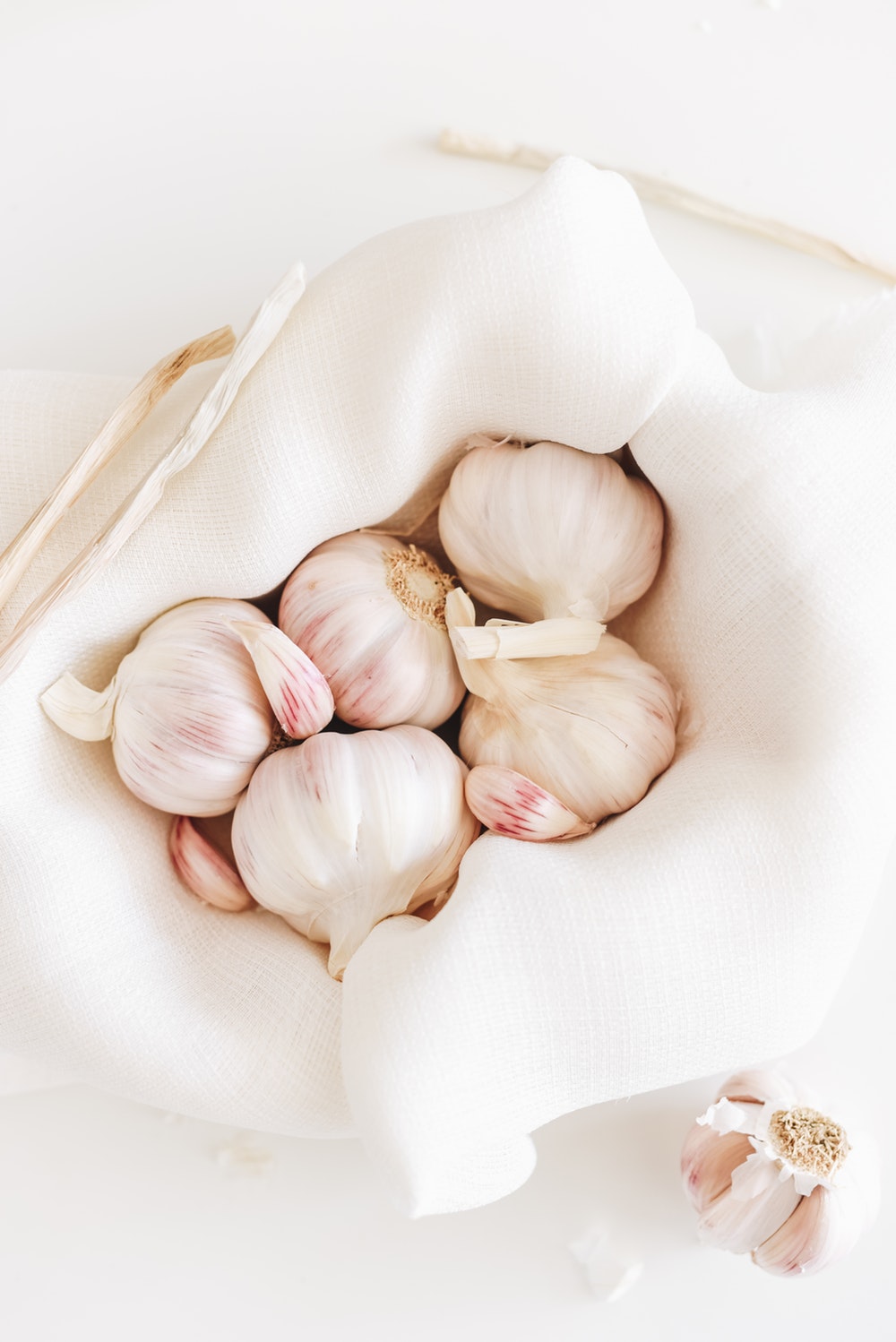 Spice up your cooking
FLAVOUR BOOSTERS
Spices and herbs aren’t the only way!
Use broth instead of water when making soup or boiling rice
Add acids (lemon or vinegar), garlic, and onions while cooking
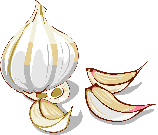 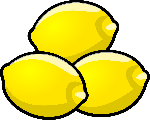 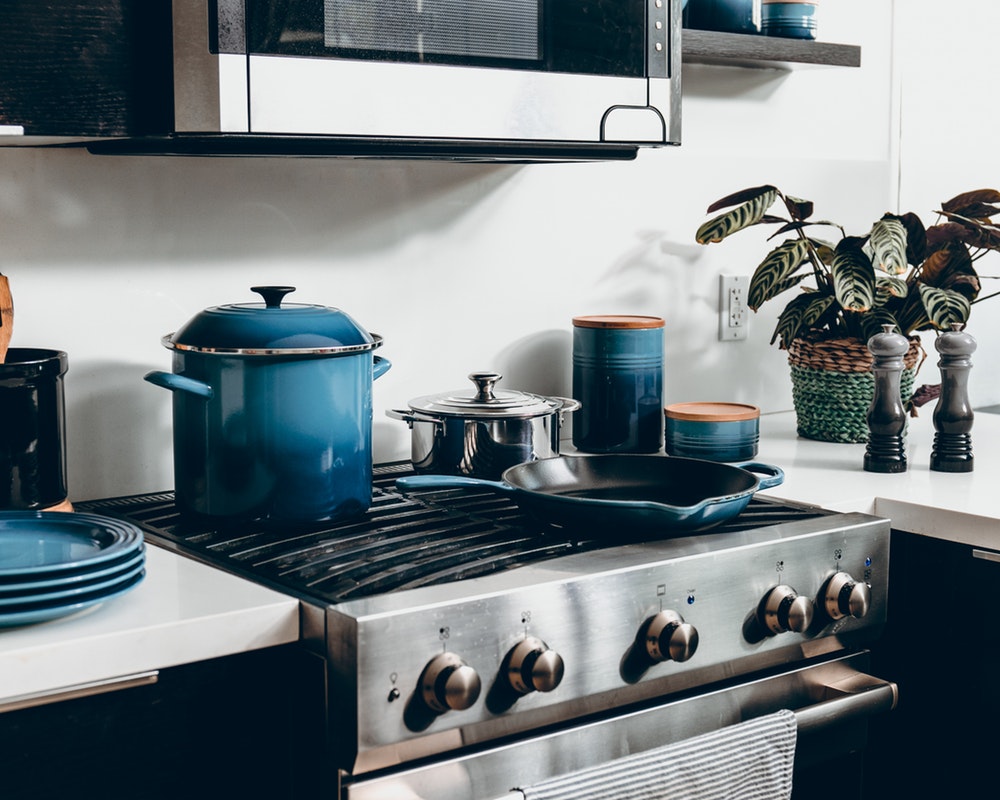 Spice up your cooking
COOKING METHOD
Cook your food differently!
Steaming: less flavor
Roasting, Braising, Sautéing: MORE flavor

Think about a slice of plain bread, and then a slice of toasted bread! Which one tastes better?

*add a couple teaspoons of oil to add more flavour while you cook your food
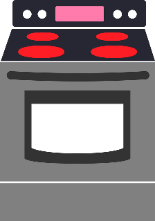 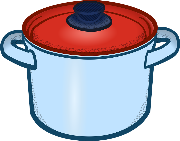 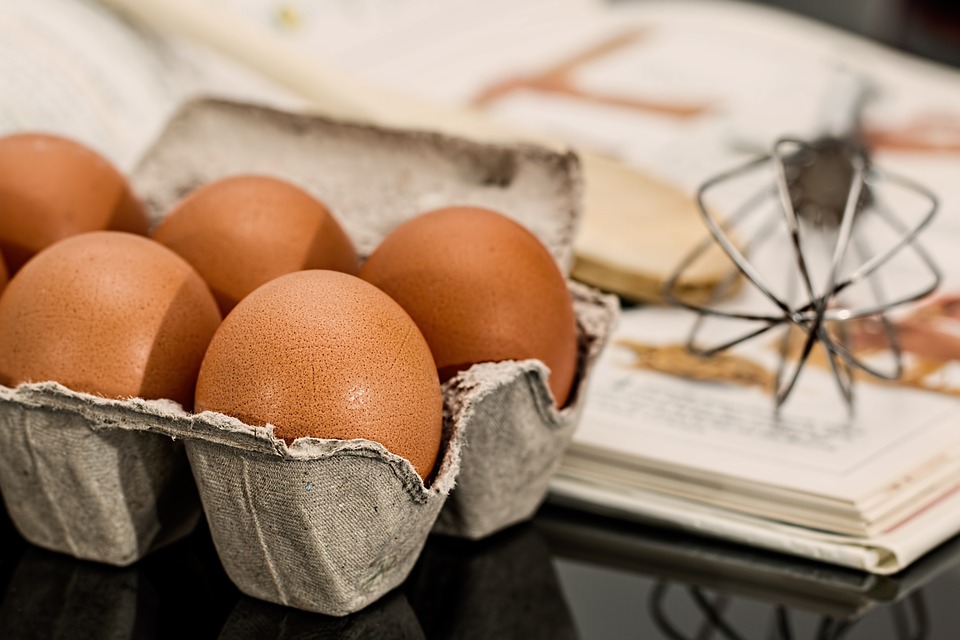 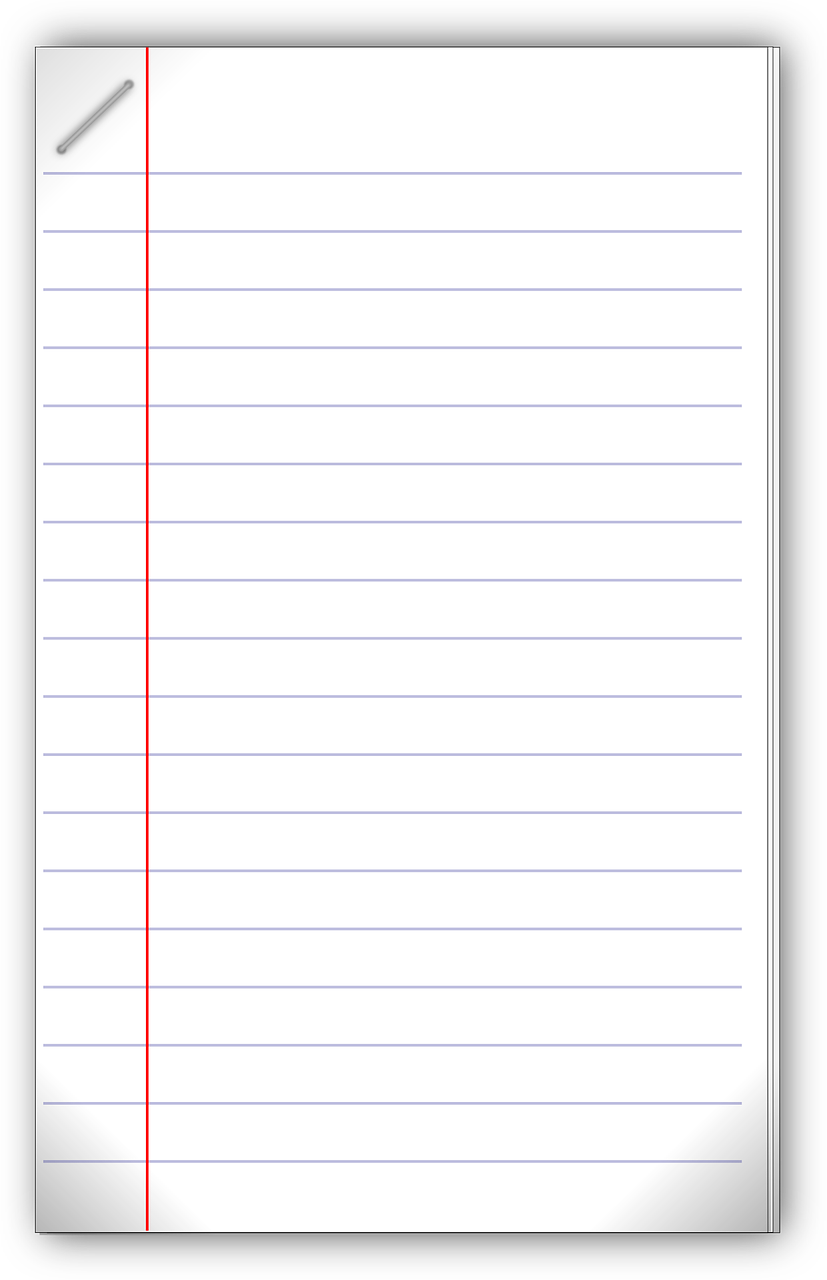 Adapting Recipes
1 cup whole wheat flour 
½ ¼ cup sugar 
½ tsp baking soda
1 tsp baking powder
2 ripe mashed bananas
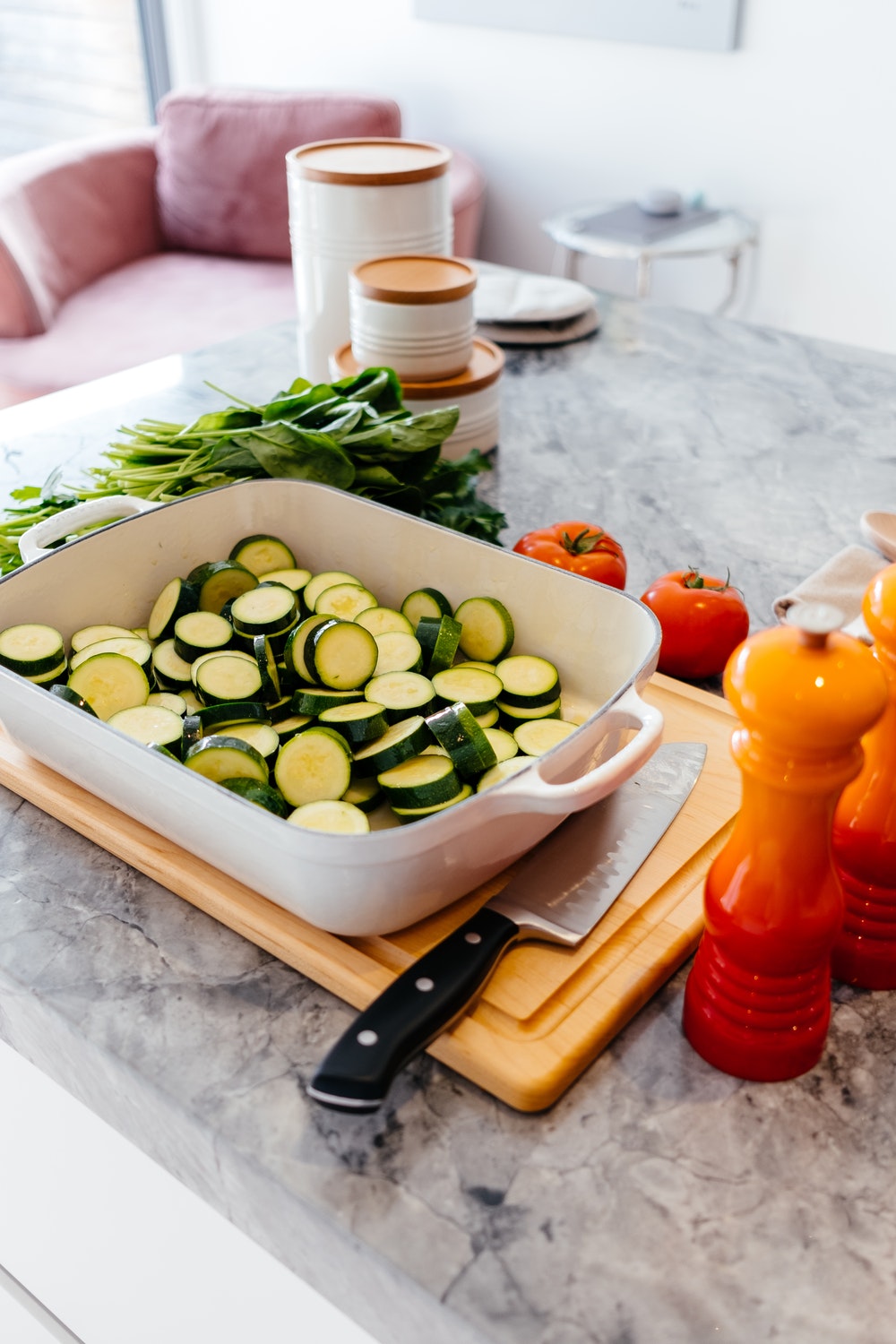 Adapting Recipesvegetables and FIBRE
ADD MORE VEGGIES
BAKE WITH VEGGIES + FRUIT
Try adding grated carrots, zucchini, or pumpkin puree to your muffins or cakes
This adds moisture, fibre, and nutrients!
Use mashed banana or apple sauce to replace some of the fat or sugar! 
You can usually replace ¼ of the fat or sugar!
DOUBLE the vegetables in your recipe
If the recipe calls for 1 diced carrot, add 2!
ADD some spinach to your smoothie, pasta sauce, or in your stew
Spinach practically disappears when you add it to things!
HIDE: puree or grate vegetables into soups or sauces 
Grated carrots, finely chopped mushrooms, peppers
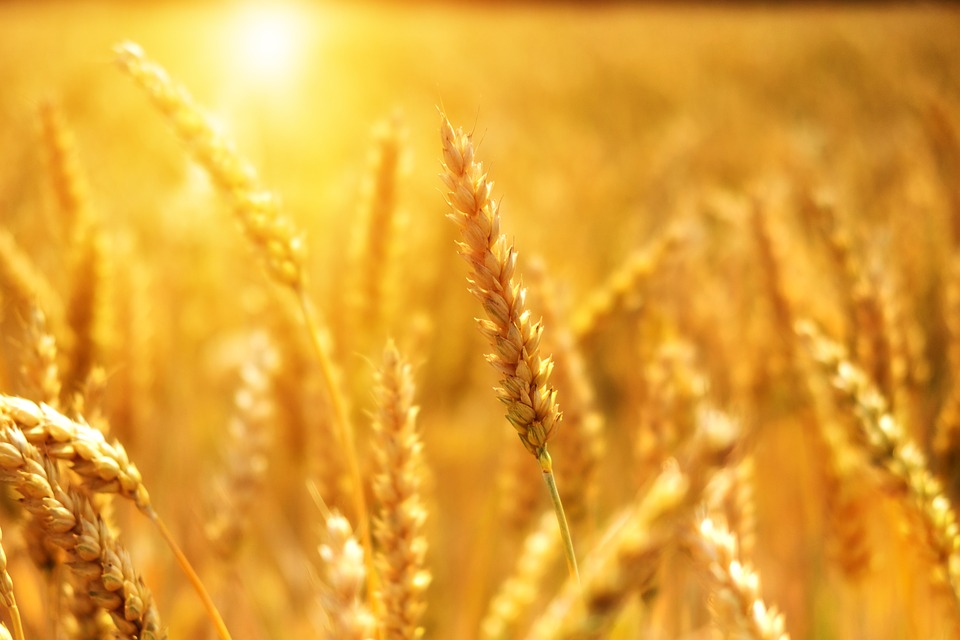 Adapting RecipesGRAINS and FIBRE
USE WHOLE GRAINS

Flour: Replace white or all-purpose flour with whole wheat when baking

Pasta: Try whole wheat pasta instead of regular

Rice: Try brown rice or mix in 
other whole grains like quinoa 
or barley
BEANS PEAS AND LENTILS
Chickpeas, black beans, kidney beans
Try adding these to your dishes – they work great in chilies, soups, stews
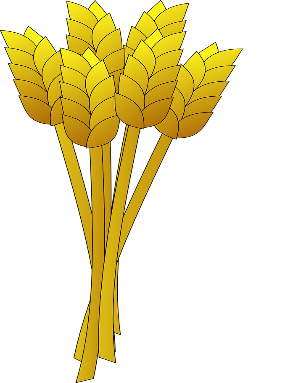 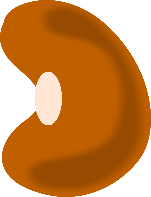 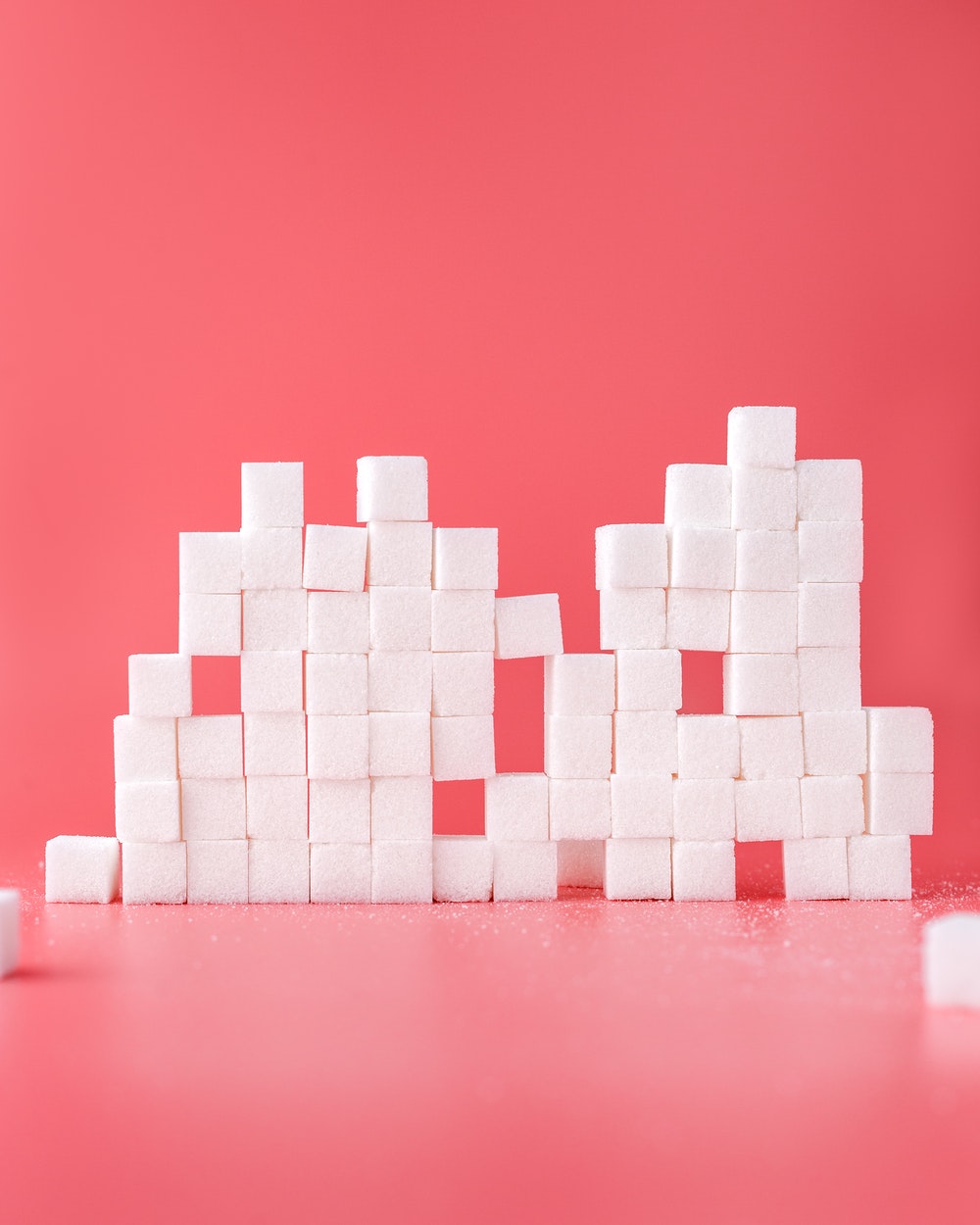 Adapting RecipesSWAP SUGARS
SWAP ¼ of the sugar in a recipe for a different type of sugar
E.g. if recipe calls for 1 cup of sugar:use ¾ cup and swap the other ¼ cup
1 mashed banana
¼ cup apple sauce 
¼ cup dried fruit)

You can DECREASE the sugar in most recipes by at least ¼ without making any other changes!E.g. if a recipe calls for 1 cup of sugar, try using only ¾ cup
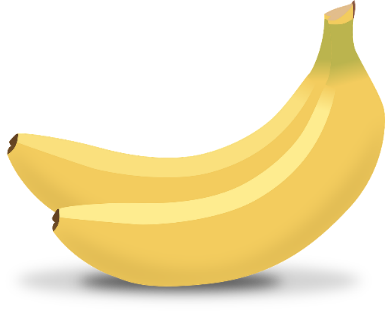 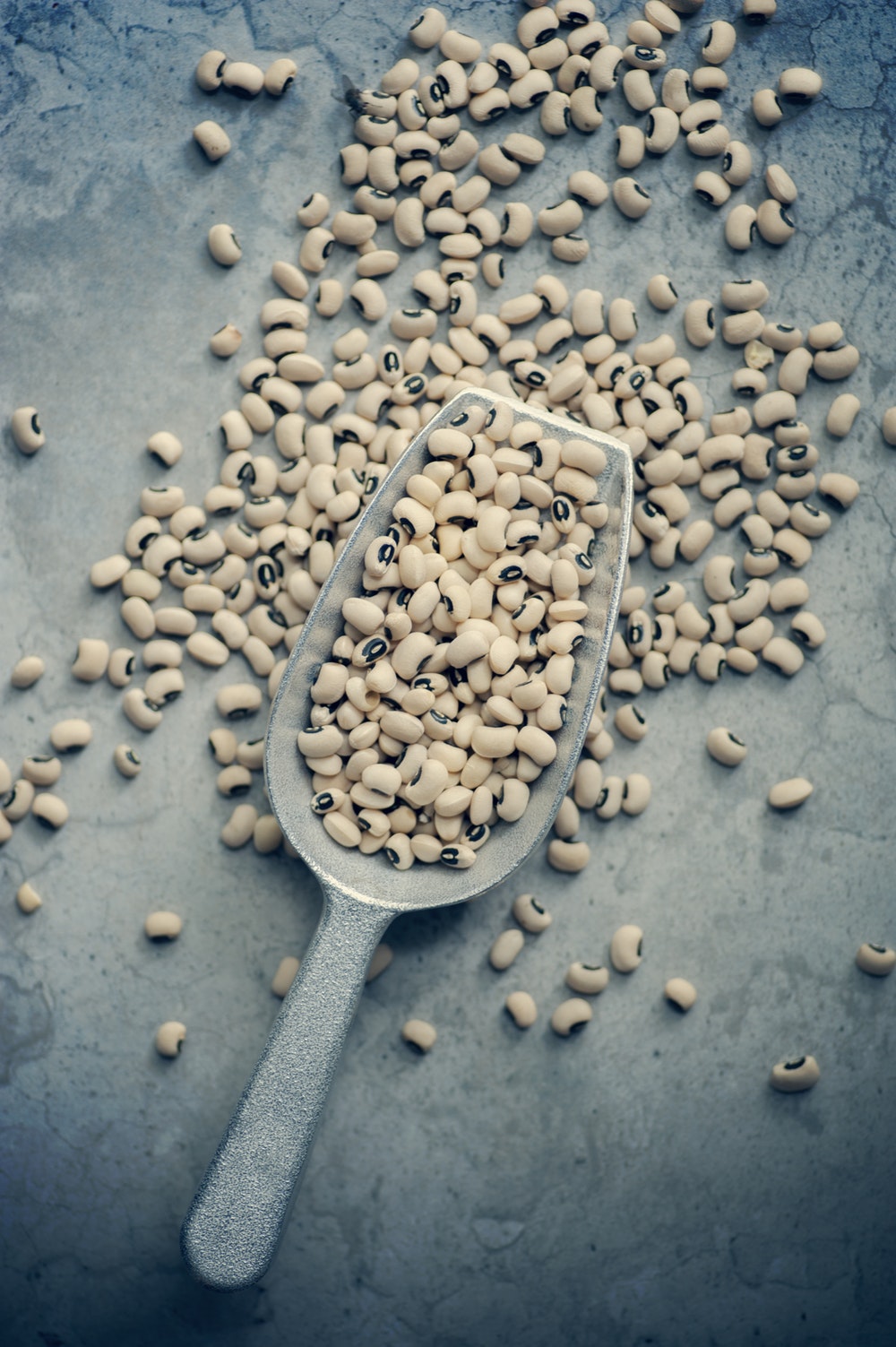 Adapting RecipesFATS, PROTEIN, DAIRY
Replace the Fat Swap ½ of the oil or butter in baked goods with: 
Apple sauce or banana
Yogurt
Mashed avocado
Try using unsaturated fat instead of saturated
Use oils (canola or vegetable)
Lean Meats, or FishSubstitute the protein in your recipe: 
Use ground chicken instead of beef
Choose extra lean

Plant Protein
Tofu, Beans, Lentils
Add beans or lentils to chili or soups
Use tofu instead of animal protein in a stir fry
Milk and Alternatives

Try Greek yogurt instead of sour cream
Control your portion size of cheese
Use milk instead of cream
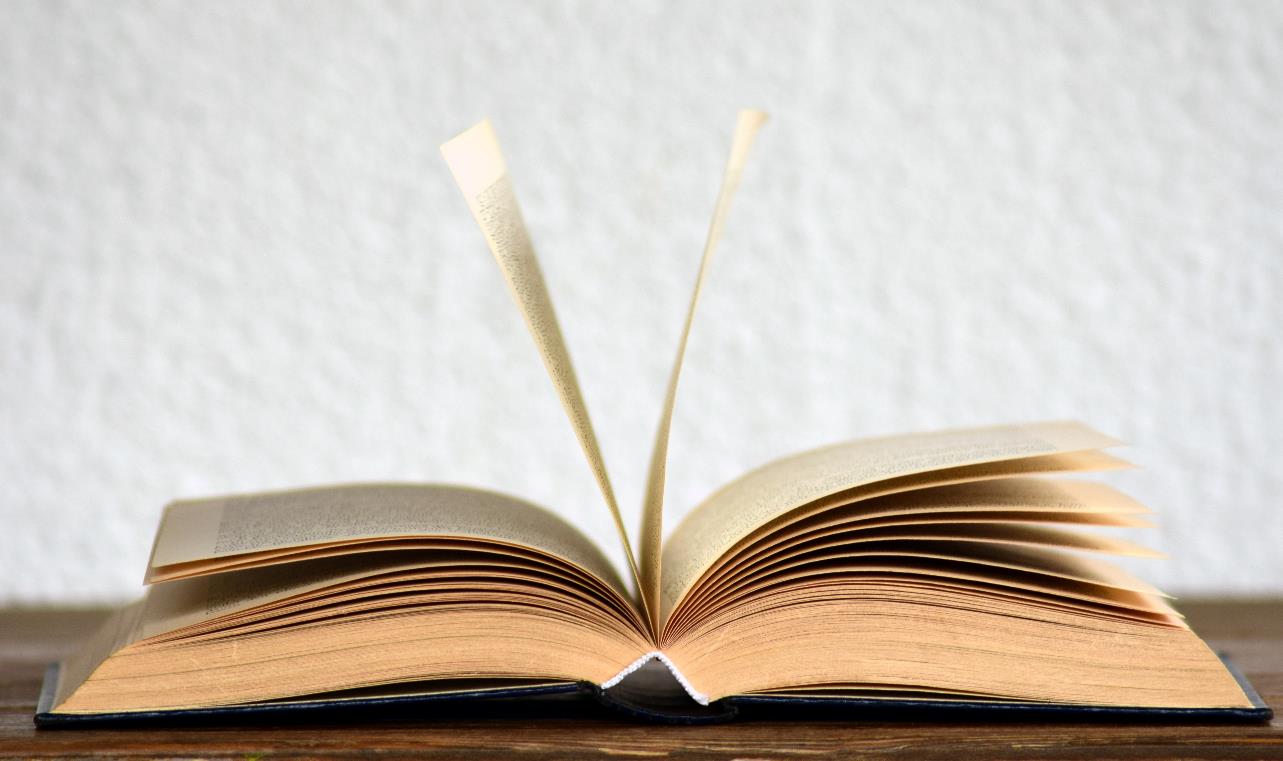 KNOWLEDGE CHECK
3
1
2
LIMIT SODIUM
ADAPT
ADD FLAVOUR
1
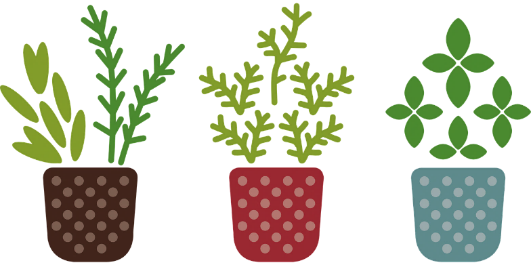 Swap/Decrease Sugars
HERBS AND SPICES
2
Add Fibre (whole grains)
<200mg
<10% DV
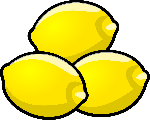 ACIDS, SAUCES, BROTH
3
Add MORE Vegetables!
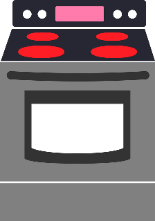 COOKING METHOD
4
Minimize Fat (look for lean and low fat)
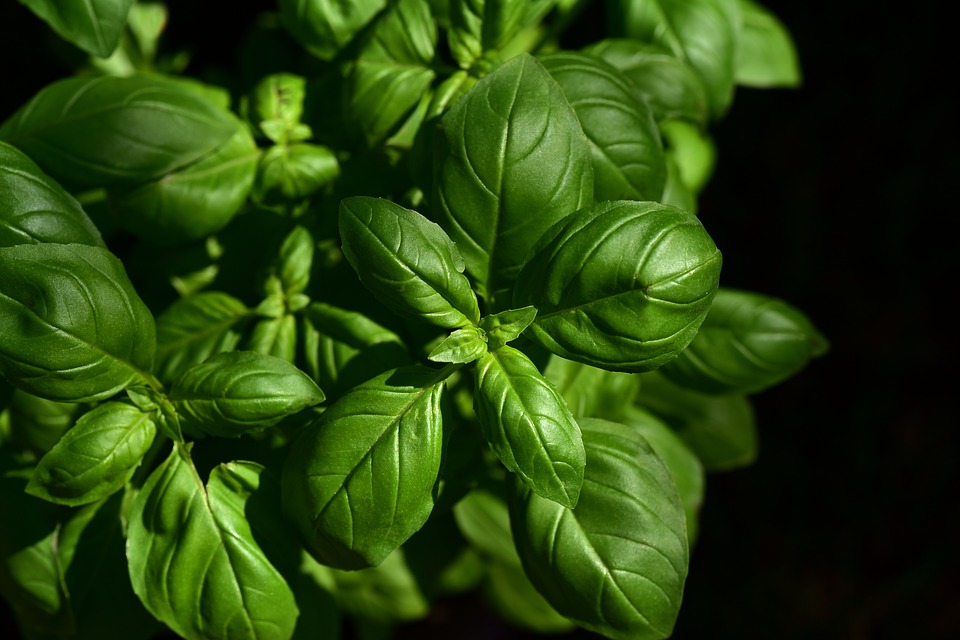 ACTIVITY TIME!
FILL OUT YOUR HANDOUT!
where IS IT hiding?
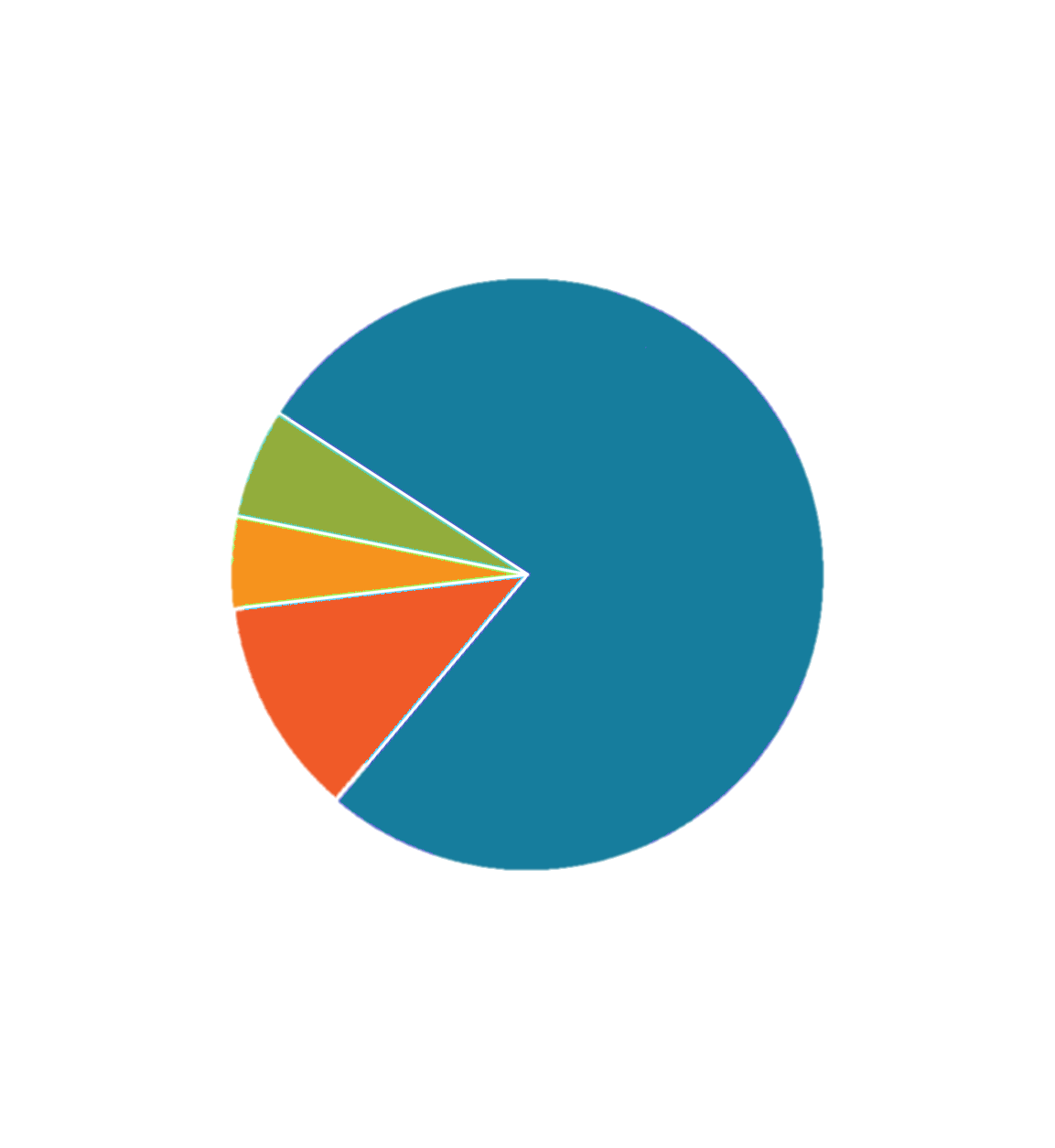 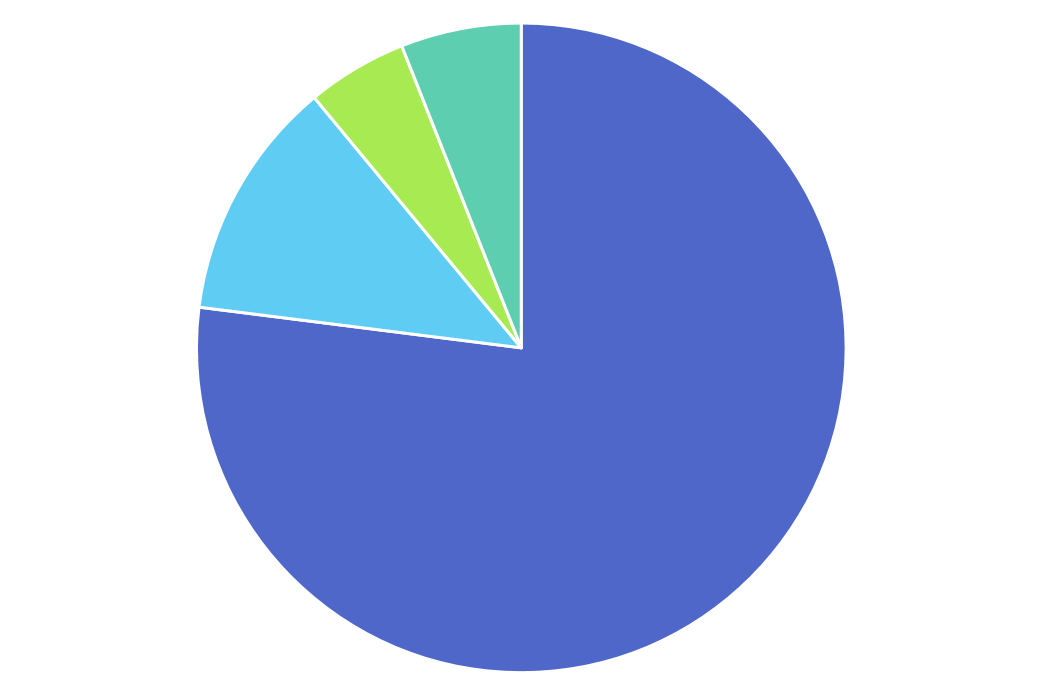 5% ADDED DURING COOKING
77% PROCESSED FOODS
6% ADDED AT THE TABLE
12% NATURALLY OCCURING
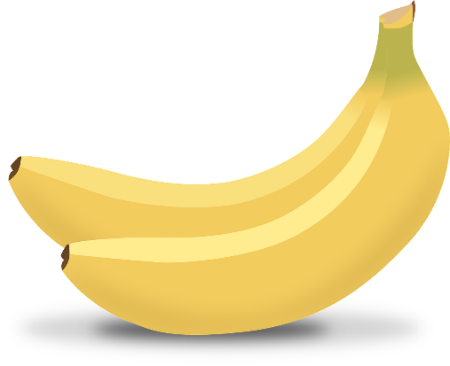 BANANA MUFFINS
2  1/2 cups (625 ml) whole wheat flour
3/4 cup (175 ml) packed brown sugar
1  1/2 cups (375 ml) mashed bananas
1/4 cup (75 ml) oil
1/2 cup (125 ml) chocolate chips
SPAGHETTI AND MEATBALLS
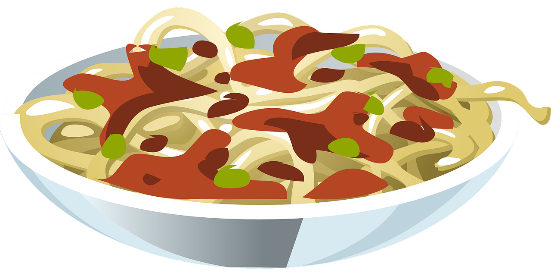 BONUSDid you add any veggies?
1 cup whole wheat bread crumbs
16 oz extra lean ground beef OR chicken​
1 can low sodium chicken stock
1 can low sodium diced tomatoes
1  1/2 cups low sodium canned crushed tomatoes
why do you need sugar?
1-1/2 lb whole wheat spaghetti
use ½ and ½ whole wheat spaghetti and spiralized zucchini!
Thank you to our sponsor
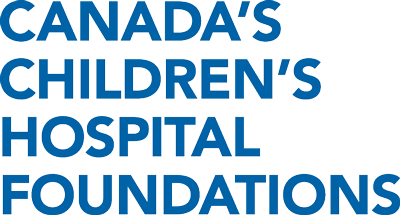 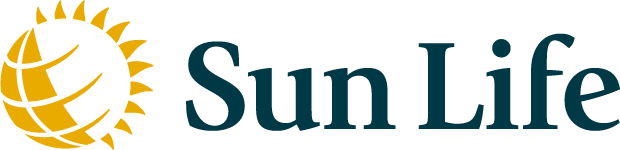 Canada’s Children’s Hospital Foundations (CCHF) is grateful for Sun Life Financial’s $2 million commitment to support the creation of Meant2Prevent: A type 2 diabetes prevention initiative for children and youth presented by Sun Life. As part of Sun Life Financials’ Team Up Against Diabetes platform, this partnership allows the children’s hospital network of experts to positively influence children and youth to live healthier lives through awareness and education. Thank you Sun Life Financial for your dedication to building sustainable, healthier communities and families by helping to prevent type 2 diabetes.
This project is part of
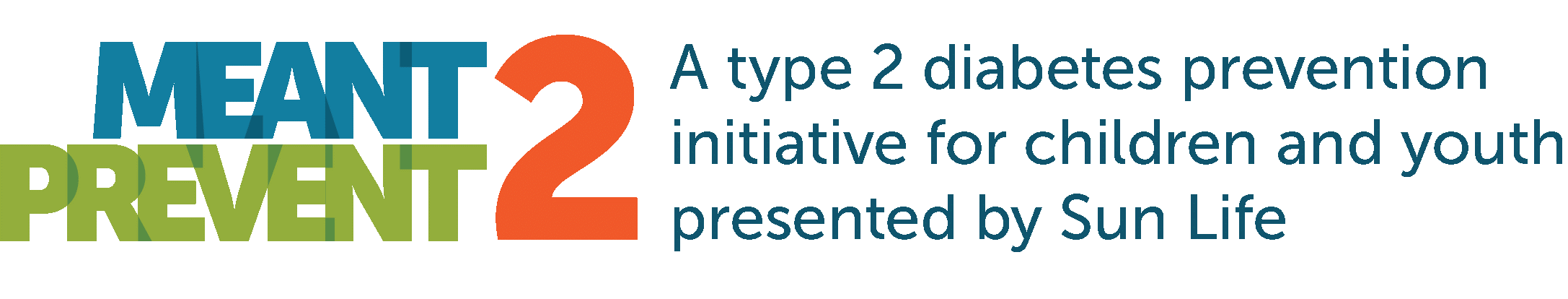 www.Meant2Prevent.com 
www.Meant2PreventKitchen.com